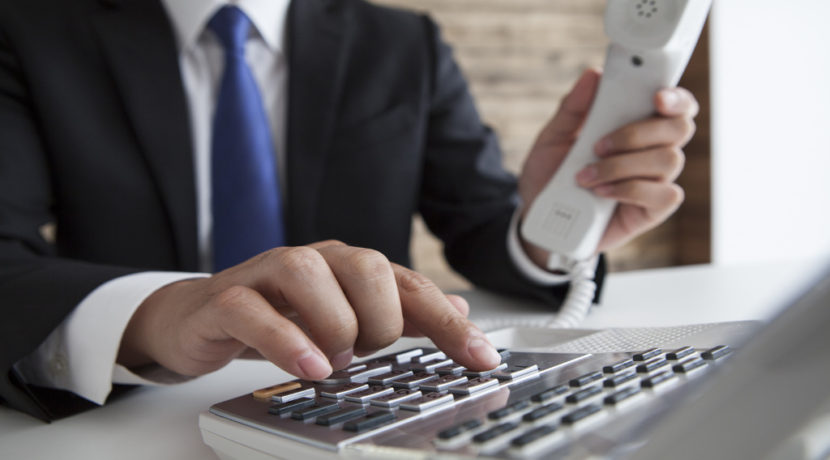 電話営業での成果を
最大化するための
ヒントとクロージング手法